Do you know about?
Guess then answer by saying, “Do you know about _____?”
Do you know about Einstein?
He was a famous physicist

He was a genius.  

He made E = mc2
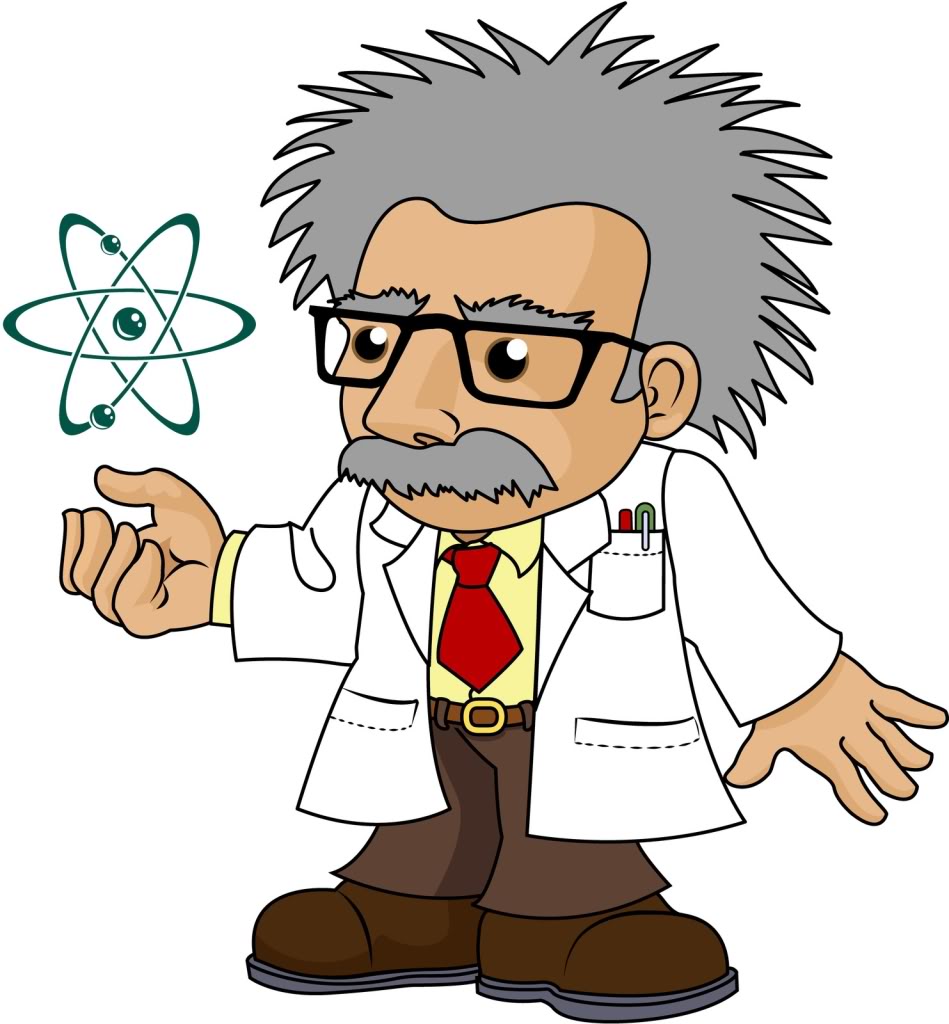 Do you know about Eiffel Tower?
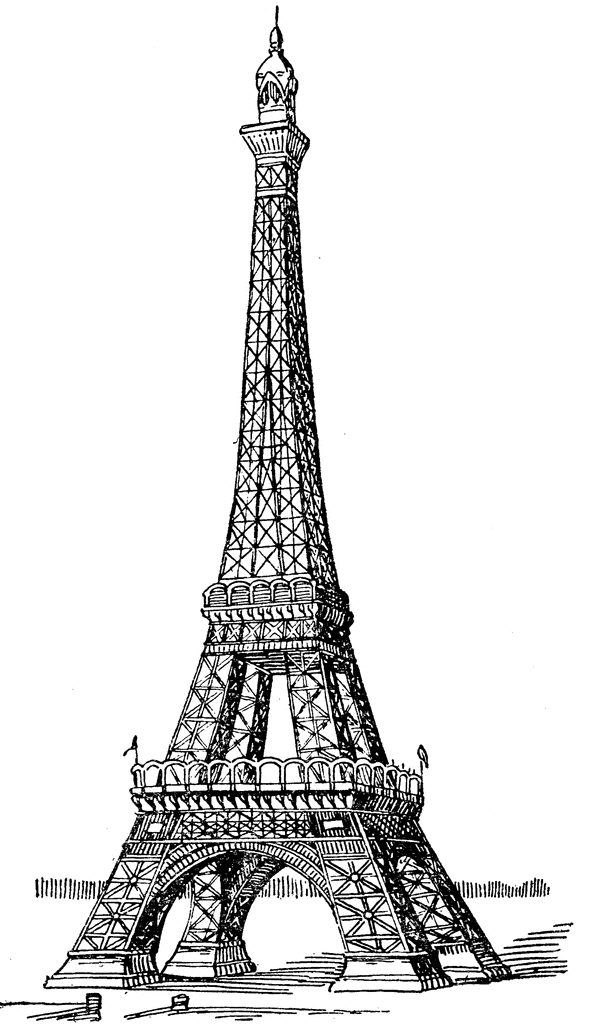 It was the tallest in the world 

It is a famous tower.

It’s in France.
Do you know about Harry Potter?
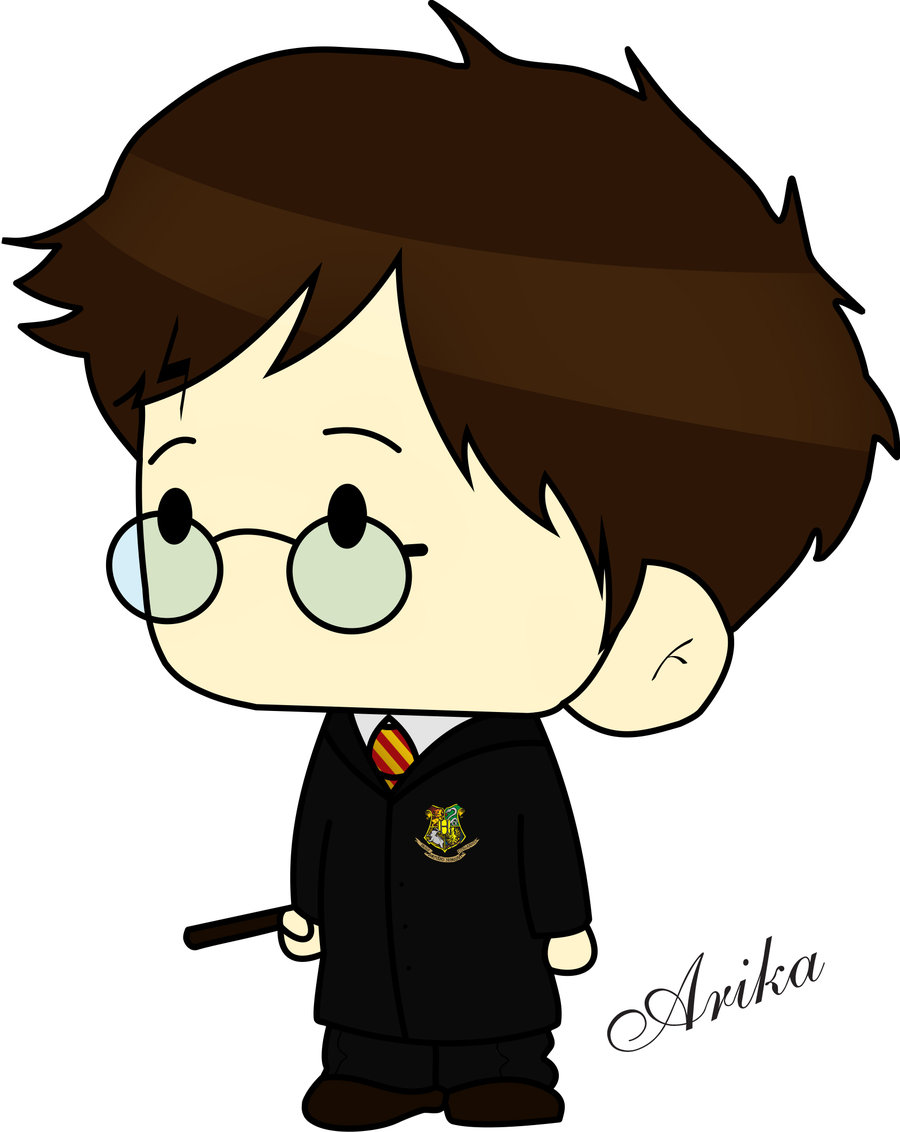 He wears glasses.  

He plays quidditch.  

He is a wizard.
Do you know about Donald Trump
He is a famous leader.

He has orange skin and yellow hair. . 

He is the president of America.
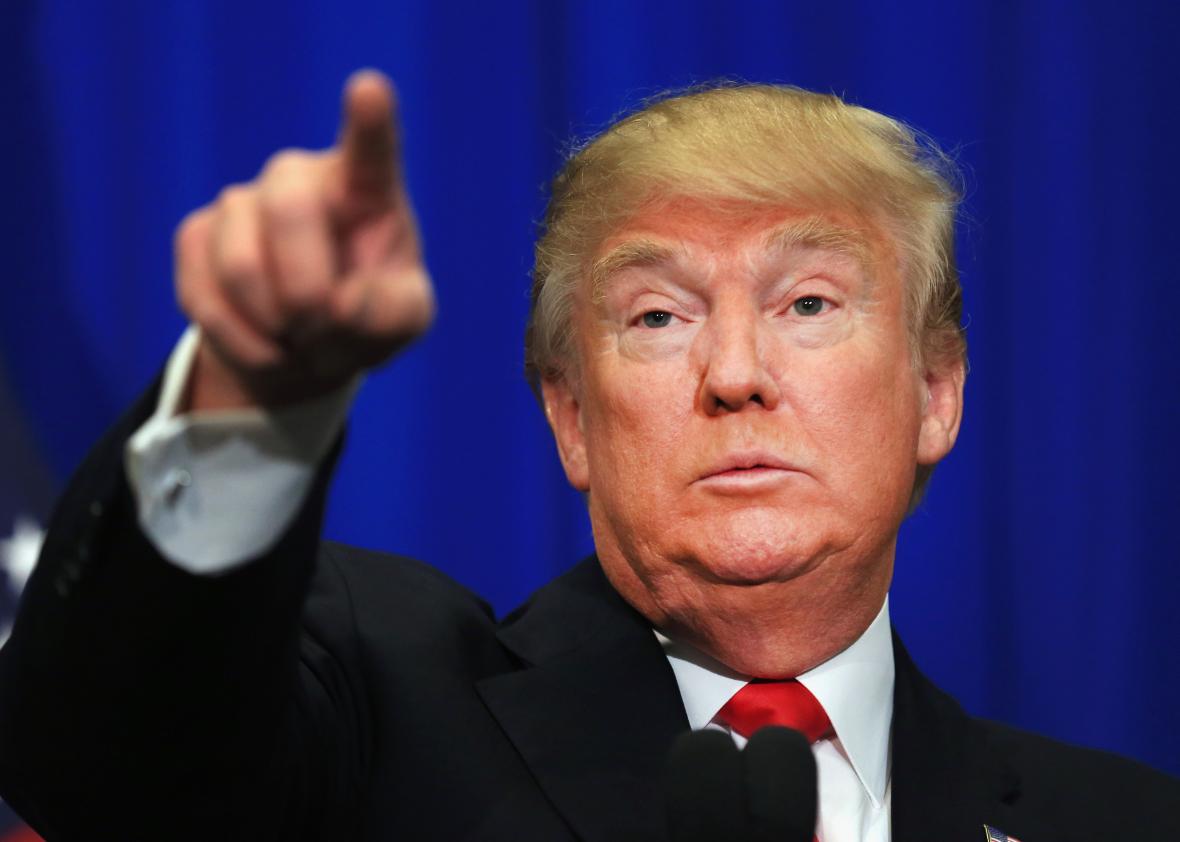 Do you know about Niagara Falls?
It is between Canada and America

It is very big.  

It has a lot of water.
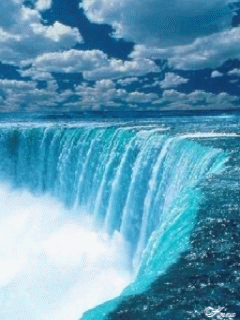 Do you know about Haeundae Beach?
It’s wet and dry.  

It’s a famous beach.  

It’s in Busan.
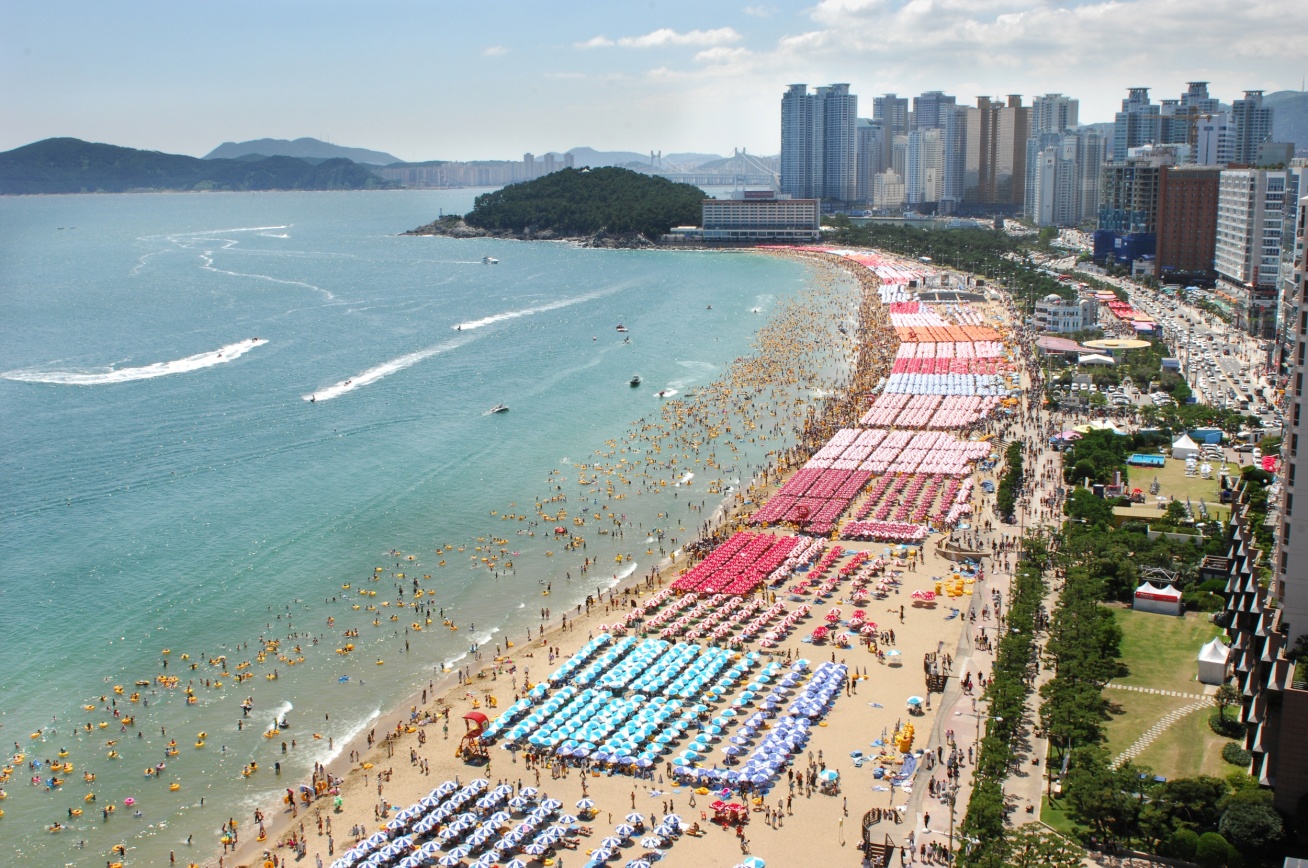 Do you know about Ice Cream?
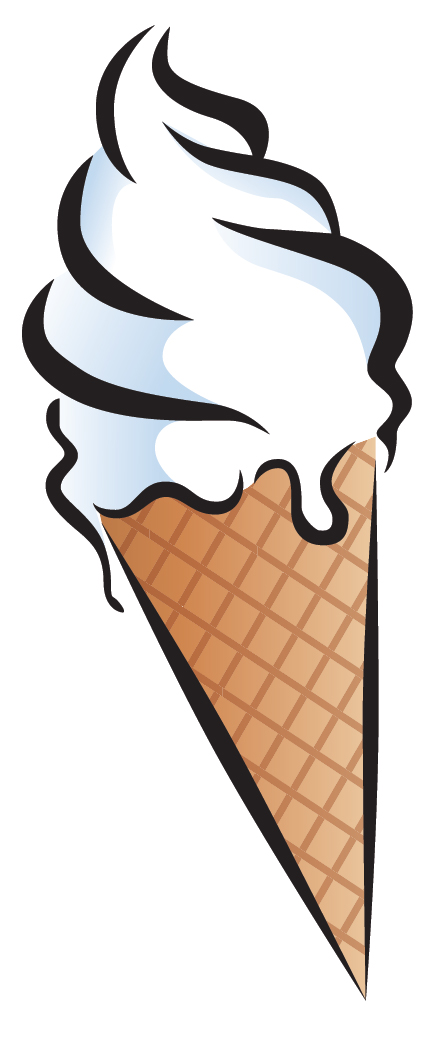 It’s cold. 

There are many different kinds

It tastes delicious.
Do you know about Ironman?
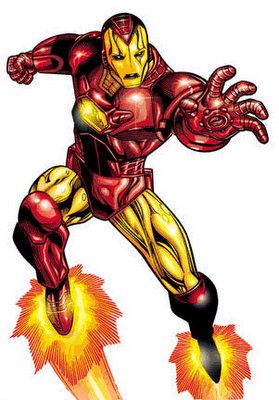 He is a genius.  

He helps people.  

He is an inventor.  

Sometimes he wears a metal suit.
Do you know about Mona Lisa?
She has a famous face.  

Many people look at her every year.  

She is made of paint. 

Leonardo Da Vinci painted her.
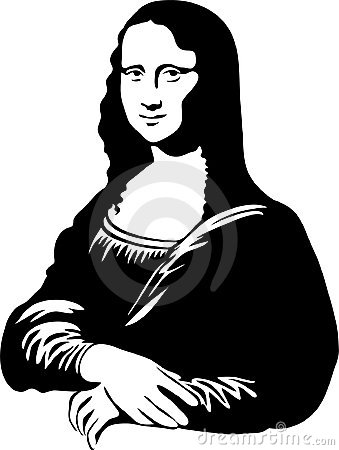 Do you know about hospitals?
This is not a fun place.  

It is usually very big. 

You go here when you are sick.
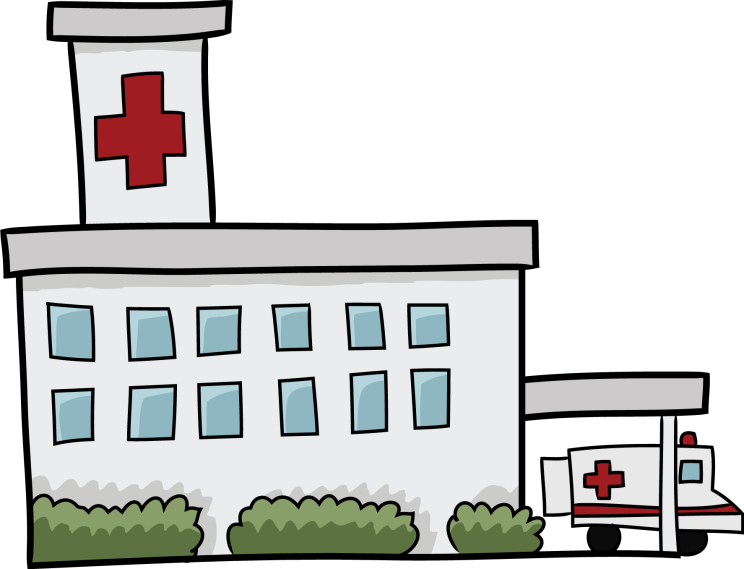 Do you know about smart phone?
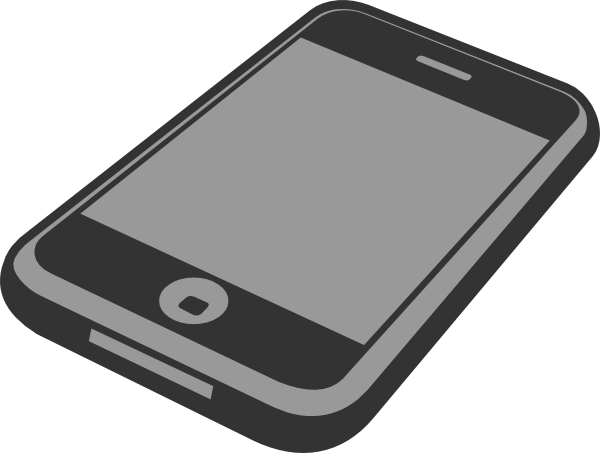 It is fun and helpful.  

It can be in your pocket. 

You can play games or talk to friends with this.
Do you know about T-Rex?
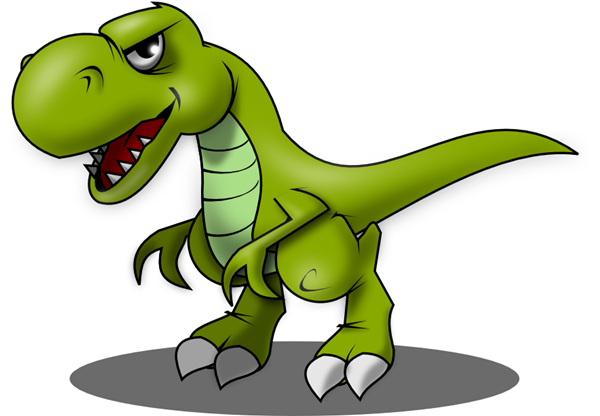 It has big teeth. 

It lived a long time ago. 

It has short arms and big legs.
Do you know about balloons?
They are made from rubber.  

They can grow and shrink. 

They get bigger when you blow in them.
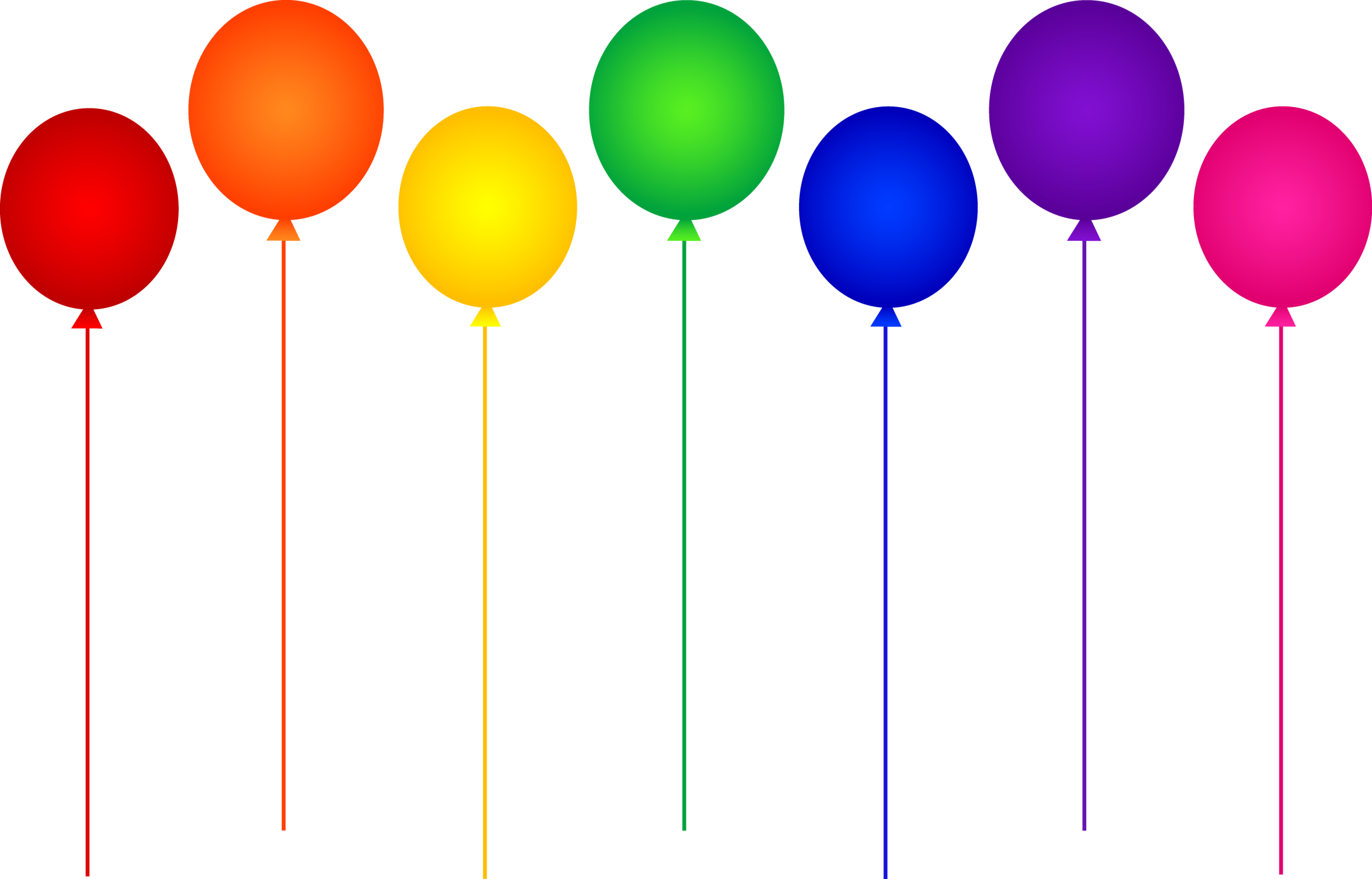 Do you know about yo-yo?
It is round.  

It has string. 

It goes up and down.
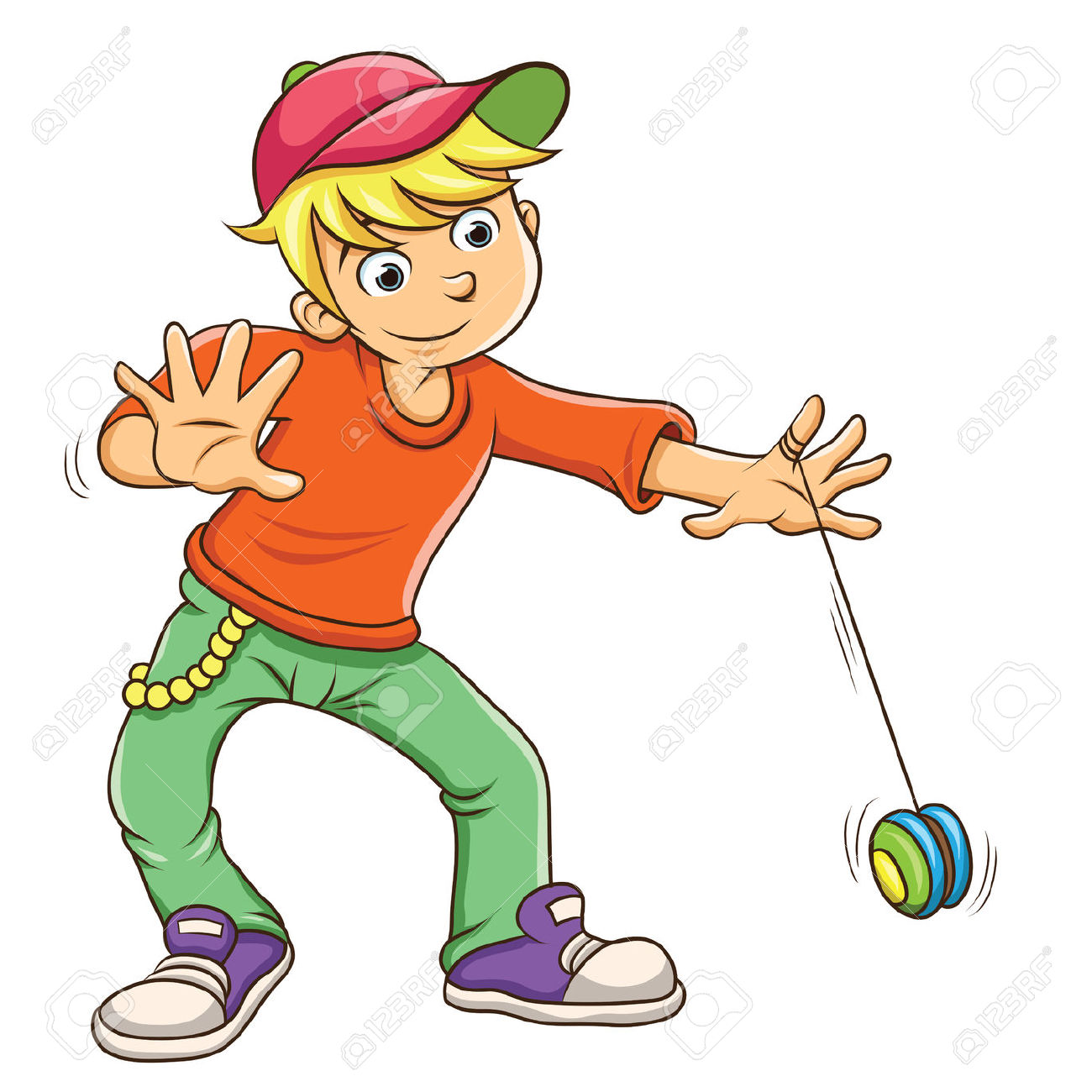 Do you know about Elvis?
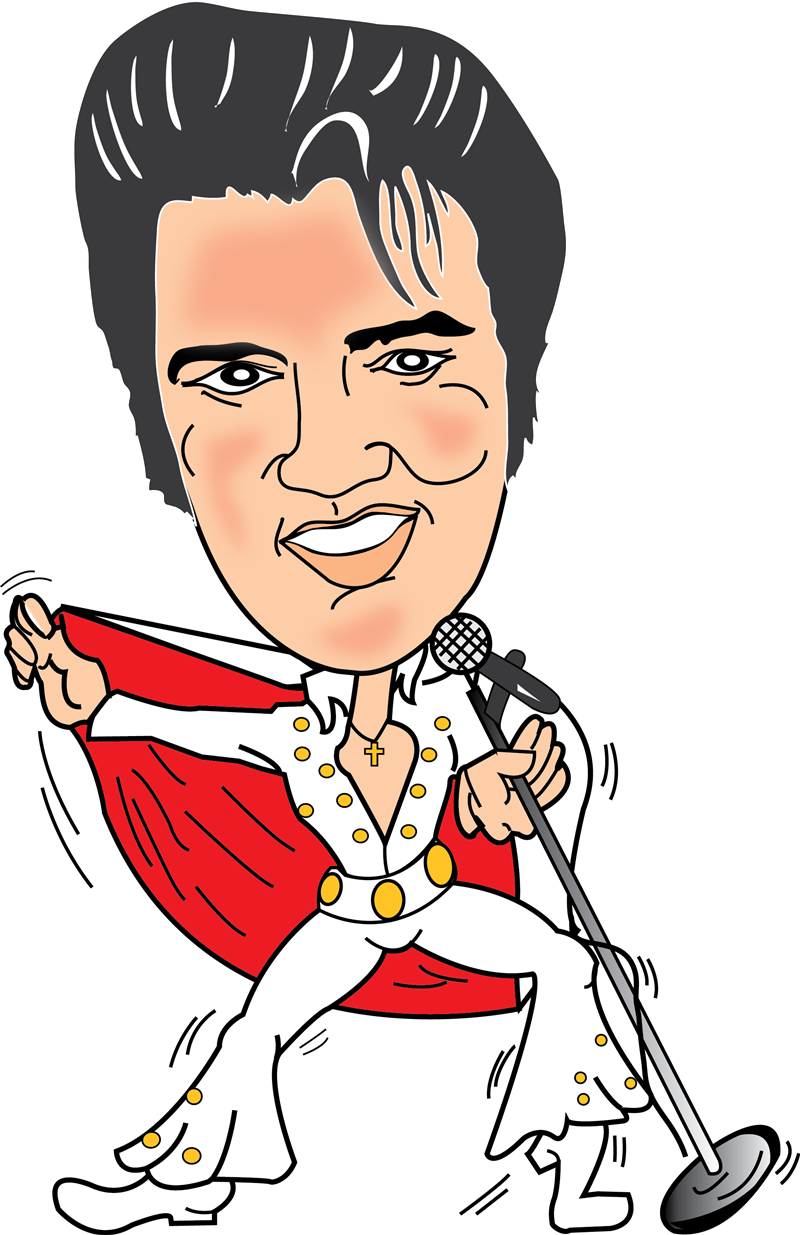 He was a very famous singer.  

He was called the “King of Rock and Roll.”

He had large sideburns.
Do you know about water?
It’s clear. 

It’s wet. 

It’s something you drink.
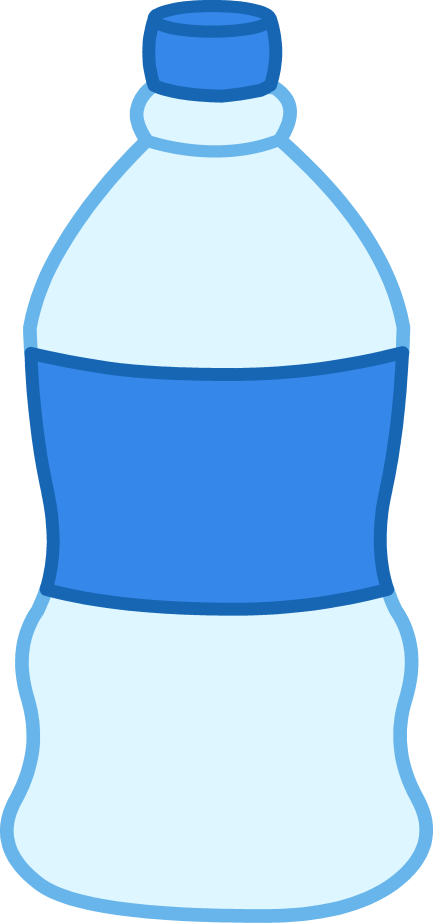 Do you know about Hanbok
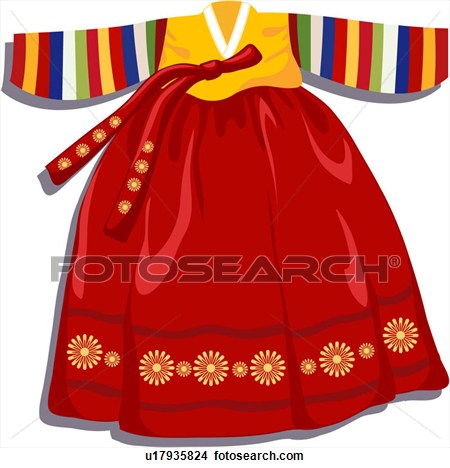 It’s colorful. 

It’s worn on special occasions.  

It’s a Korean traditional dress.
Do you know about school?
It’s somewhere everybody goes to in their life. 

It is usually a big building with children in it. 

It is where you study.
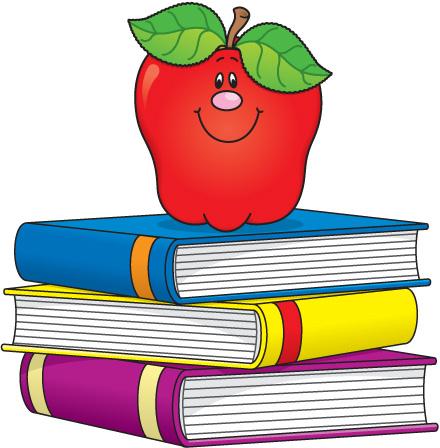 Do you know about tulips?
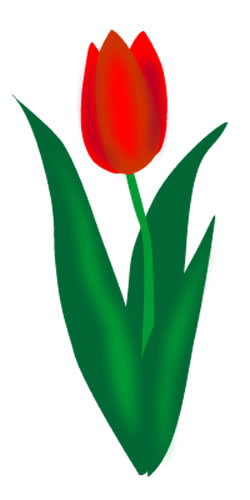 It’s colorful but always green. 

They are from the Netherlands.  

You can see them in springtime.

Maybe you can give them as a gift.
Do you know about wooly mammoths?
It lived a long time ago.

It was very hairy and big. 

It lived where it was very cold.
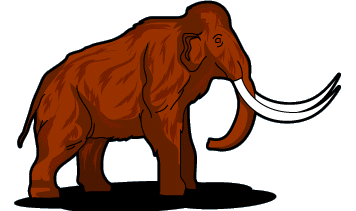 Do you know about crayons?
They are colorful. 

You use them at school. 

You use them to make pictures.
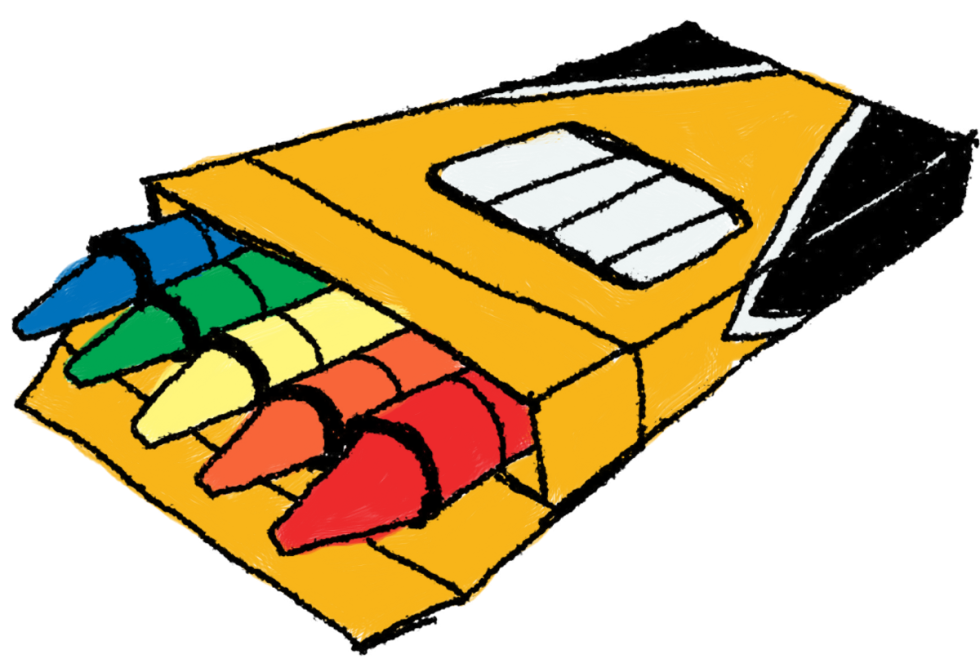 Do you know about paper?
It is flat. 

It is colorful, but usually white. 

It is easy to rip. 

It is rectangular.
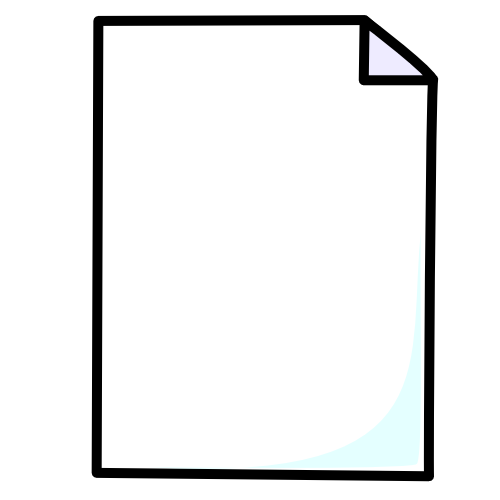 Do you know about Cleopatra?
She was considered beautiful.  

She lived a long time ago.  

She is from Egypt.
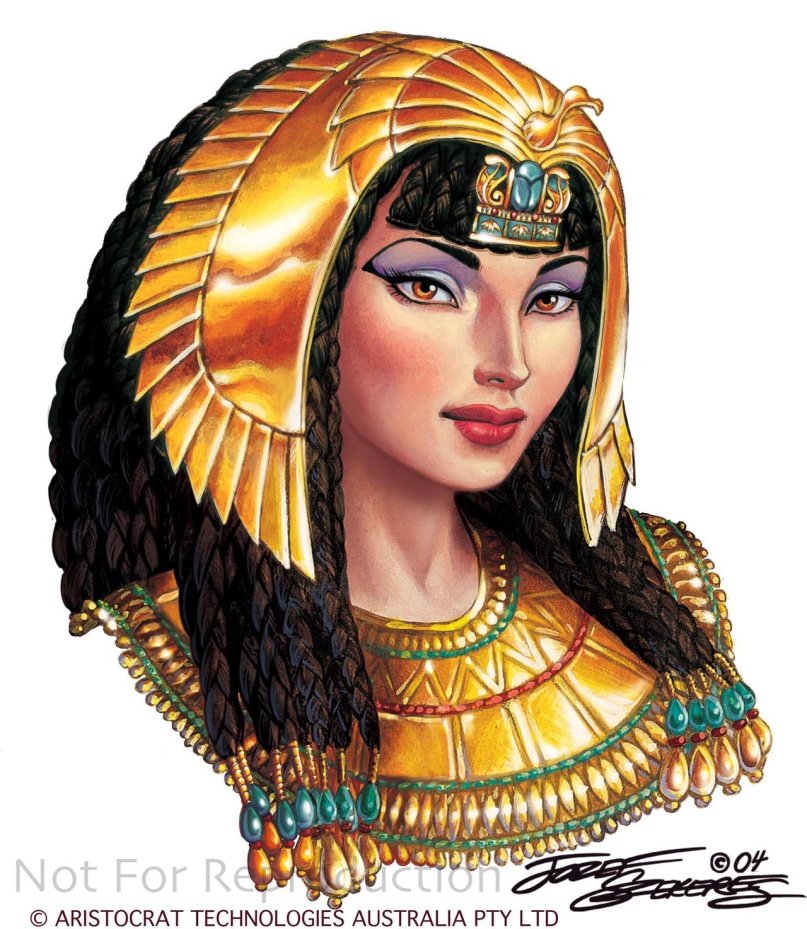 Do you know about Venice?
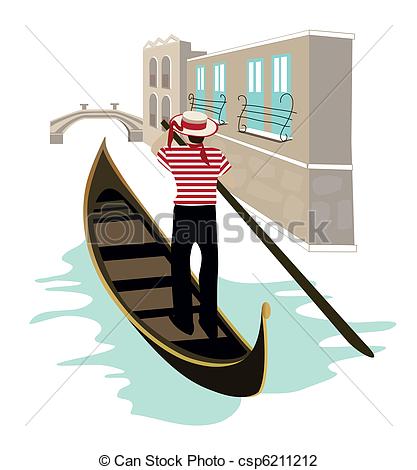 It is a city in Italy.  

The taxis are boats.  

The buildings are all on water.
Do you know about the Statue of Liberty?
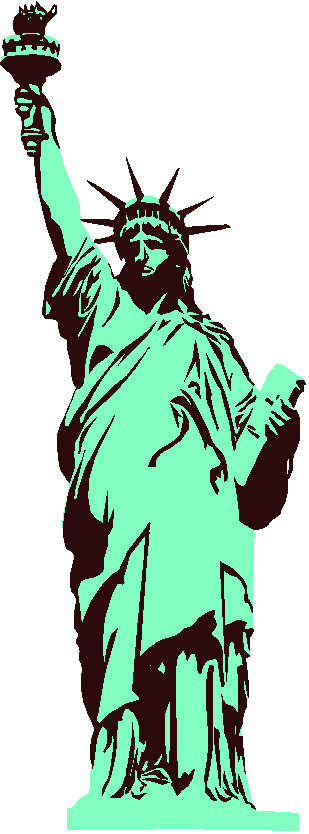 It was a gift from France. 

Now, you can see it in New York

It is a large statue.

It’s a girl holding a torch and book.
Do you know basketball?
It was invented by Canadians living in America.  

It’s played by two teams on a rectangular court. 

The ball is round and orange.
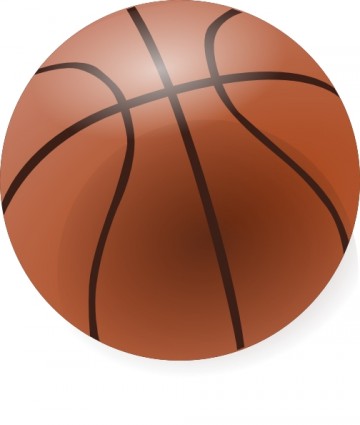 Do you know about aliens?
Some people have seen them.

Other people don’t believe they exist. 

They come from far away. 

Do they want to help or hurt us?
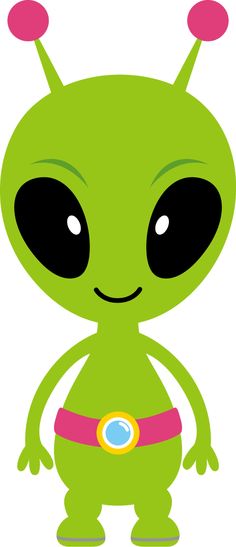 Do you know about King Kong?
He is a giant.  

He came from far away. 

He kidnapped a girl and climbed the Empire State Building.
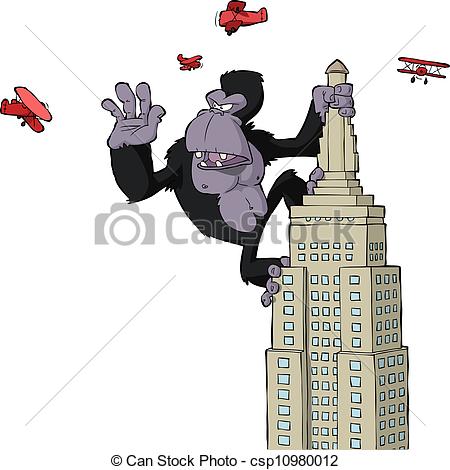 Do you know about snails?
They have no arms or legs

They carry their house with them. 

They leave a slime behind.
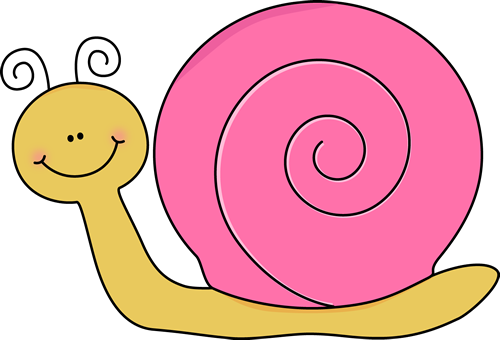 Do you know about newspapers?
It’s black and white and read all over.
Do you know about mirrors?
It looks different most of the time, but it is always the same

If you see one in two places, it will look different. 

If you see two in the same place, they will look the same.  

.
Do you know about silence?
It is very delicate.

It breaks if you say it’s name.
Do you know about Postman?
Take away my first letter and I am the same. 

Take away my second letter and I am the same. 

Take away all my letters and I will be angry.
Do you know about blood?
It is red, but sometimes I look blue. 

Without this, you will die. 

Other people can use it too.
Do you know about stars?
They are always there, but half of the time you can’t see me. 

They have a big, grey, round friend.  

There is a famous painting of them. 

They are very far away.